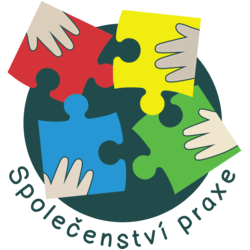 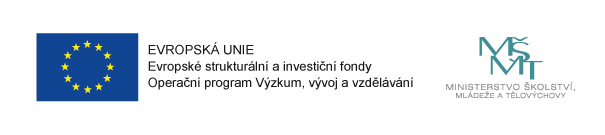 Efektivní formy komunikace  a spolupráce MŠ s rodinou
Bc. Petra Dědková, absolventka Učitelství pro MŠ                           PhDr. Simona Kiryková, Ph.D., FP TU v Liberci                                                Eliška Horčičková, učitelka MŠ v Liberci
Klima  MŠ  =  DĚTI + UČITELÉ + RODIČE
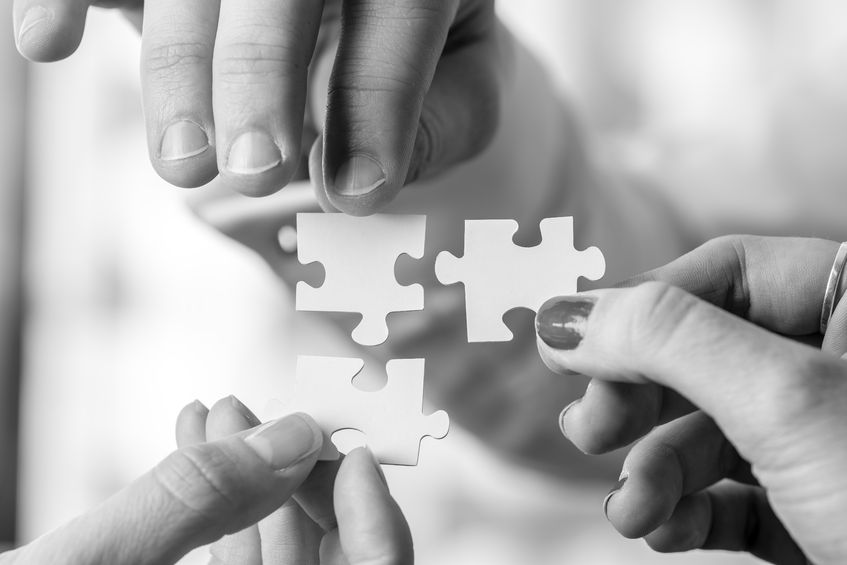 Představení výzkumu
akční výzkum: formy komunikace a spolupráce MŠ s rodinou
 březen 2018 - březen 2019
 realizován ve dvou MŠ v Liberci 
cílová skupina - děti, rodiče, učitelky a vedení MŠ
realizace výzkumu - 3 fáze
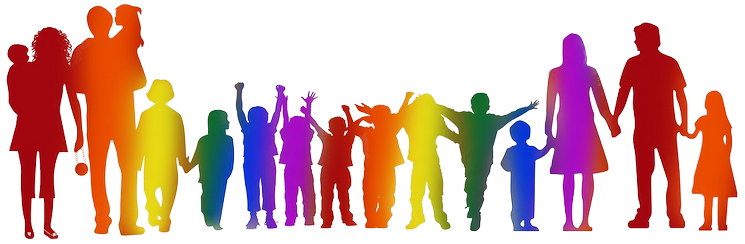 zjistit výchozí stav komunikace a spolupráce MŠ s rodinou
formulovat problémy
vytvořit návrh nových forem komunikace  a spolupráce
vyhodnotit efektivitu návrhů
zhodnotit přínos pro konkrétní MŠ
Cíle výzkumu
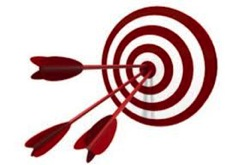 Řešený problém
malá účast rodičů na akcích MŠ  
nedostačující zájem rodičů o aktivity nabízené MŠ
neuspokojivá spolupráce MŠ s rodinou
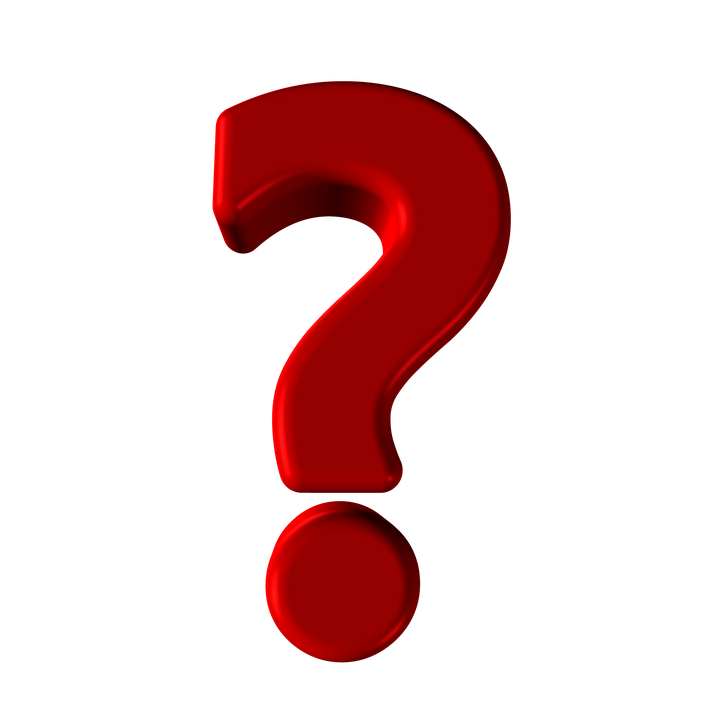 Uplatňované formy komunikace s rodinou v MŠ A
Uplatňované formy spolupráce s rodinou v MŠ A
Formulace problémů
Příklady uvědomovaných problémů

malá účast rodičů na akcích pořádaných MŠ
nízká motivace učitelek MŠ ke komunikaci s rodiči
málo aktualizovaný web MŠ
nedostačující informovanost rodičů o dětech
Návrhy a intervence v rámci akčního výzkumu
září - úvodní schůzka s rodiči nově přijatých dětí  
oznámení možnosti pravidelných konzultací s rodiči
poskytnutí a aktualizace kontaktů na odborná pracoviště (PPP, SPC, logoped atd.)
inovace dosavadních forem spolupráce (tvořivé dílny, společné aktivity)
možnost zařazení nových forem spolupráce
Výsledky  Učitelky
vztahy s rodiči - známka 2 (na škále 1-5) 
rodiče - nemají příliš času a zájem o spolupráci s MŠ
motivaci rodičů ke spolupráci s MŠ lze zvýšit lepším motivováním dětí
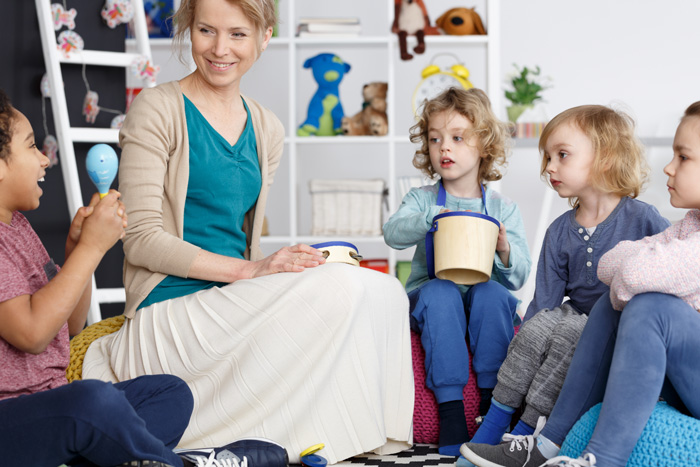 Výsledky   Rodiče
s intenzitou i četností komunikace převážně spokojeni
nejoblíbenější akce - besídky
uvítají zařazení dalších forem spolupráce
informace dostávají včas
preferují osobní kontakt
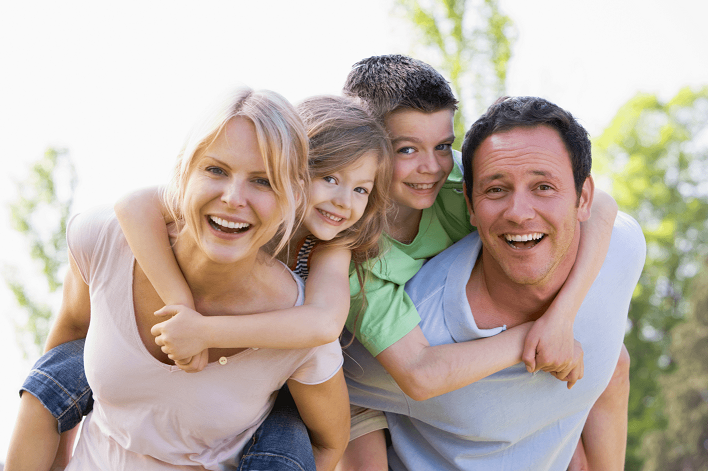 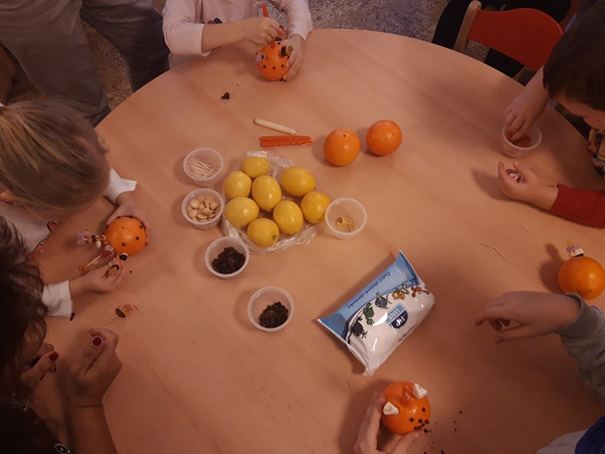 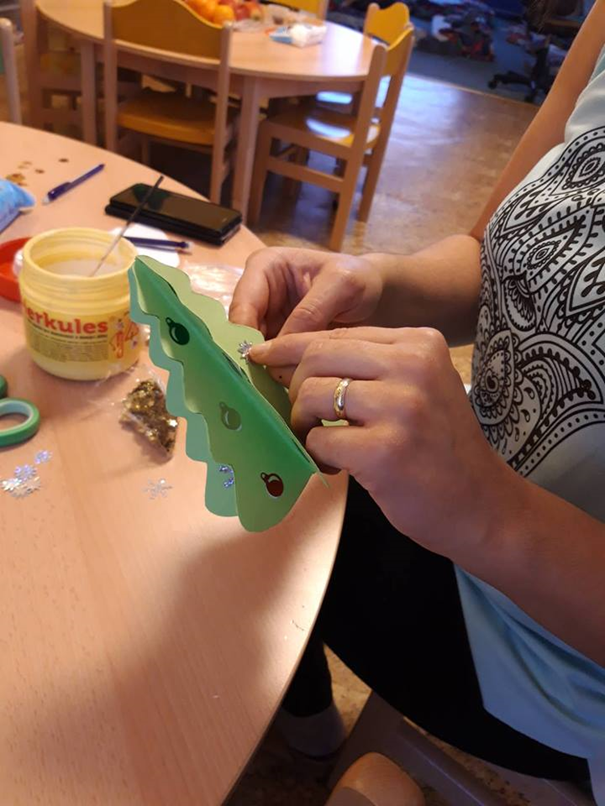 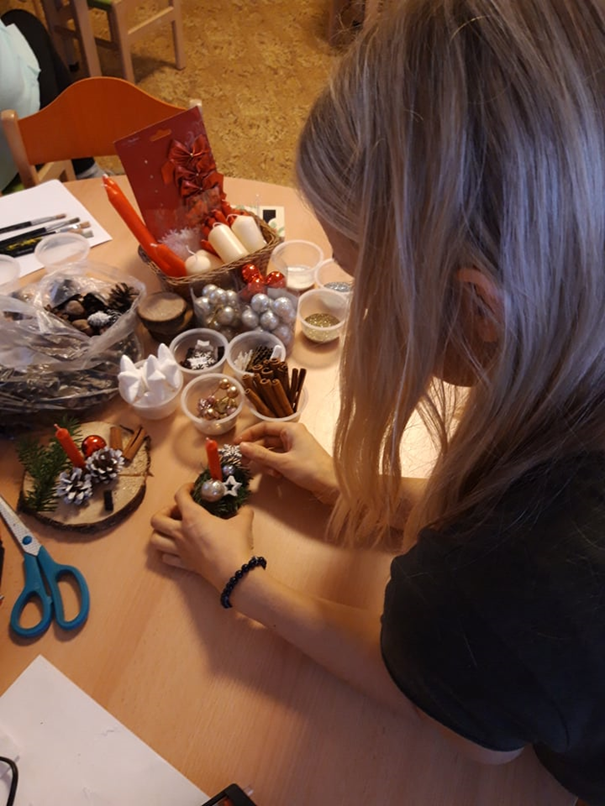 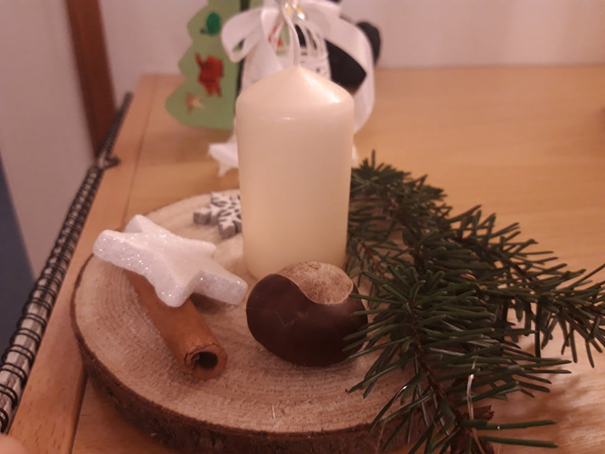 Klima v MŠ – dynamický proces
Faktory ovlivňující klima v MŠ

způsob řízení MŠ = vedení MŠ 
fungování celého kolektivu zaměstnanců MŠ 
vztahy mezi rodiči a učiteli
zájem rodičů o spolupráci s MŠ
Doporučení k realizaci akčního výzkumu
Načasovat výzkumné šetření a intervence do chodu MŠ                        v souladu se školním rokem (září – červen).
Dlouhodobě pracovat na získání důvěry a podpory studentky/výzkumnice ze strany učitelek a vedení MŠ i rodičů dětí. 
V případě výzkumu dlouhodobých procesů, jakým je klima MŠ, počítat s delší časovou dotací.                                                                     (Čas v rámci projektu Podpora pregramotností neumožnil realizaci a vyhodnocení dalších zamýšlených intervencí.)
Hodnocení výsledků akčního výzkumu pro praxi
Přínos pro MŠ: 
Posun v uvažování o prospěšnosti komunikace a spolupráce MŠ s rodinou.

Vyhledání a formulování problémů v konkrétní MŠ.

Inovace dosavadních a navržení a realizace nových forem komunikace a spolupráce MŠ s rodinou.
… Děkuji za pozornost … 

Petra Dědková 
Absolventka FP TUL, od 1.9.2019 učitelka MŠ v Liberci





PetulaDedkova@seznam.cz
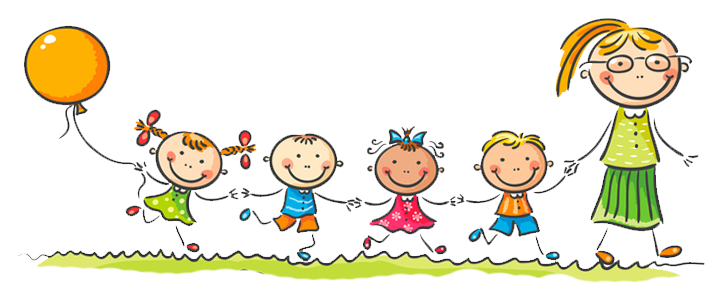